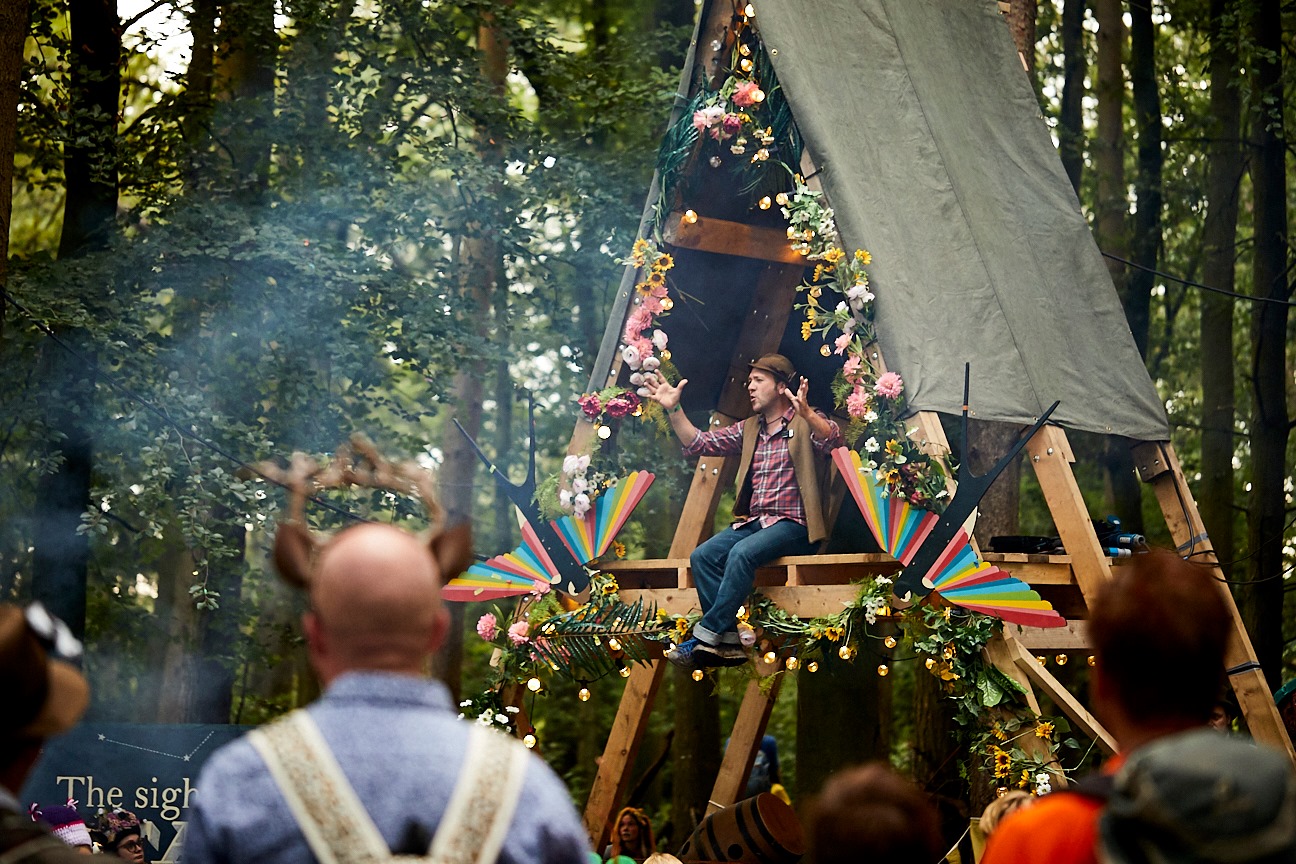 Remodelling your festival: – Temporary programmatic pivot or long term organisational change?

Rowan Cannon,
Wild Rumpus
WR Intro
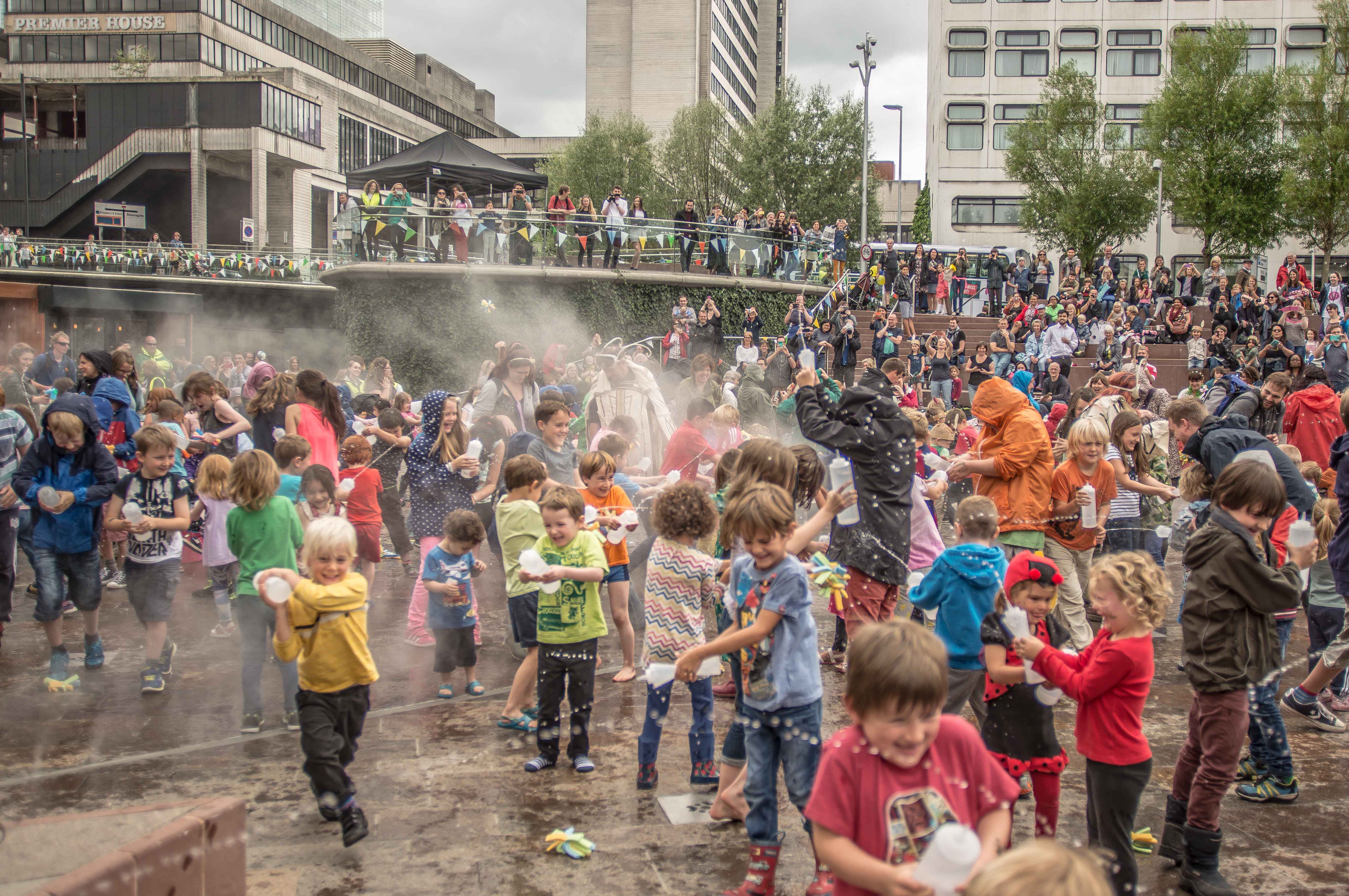 Business Model & Ways of Working

Facing Outwards

Festivals
Commissions
Public Engagement
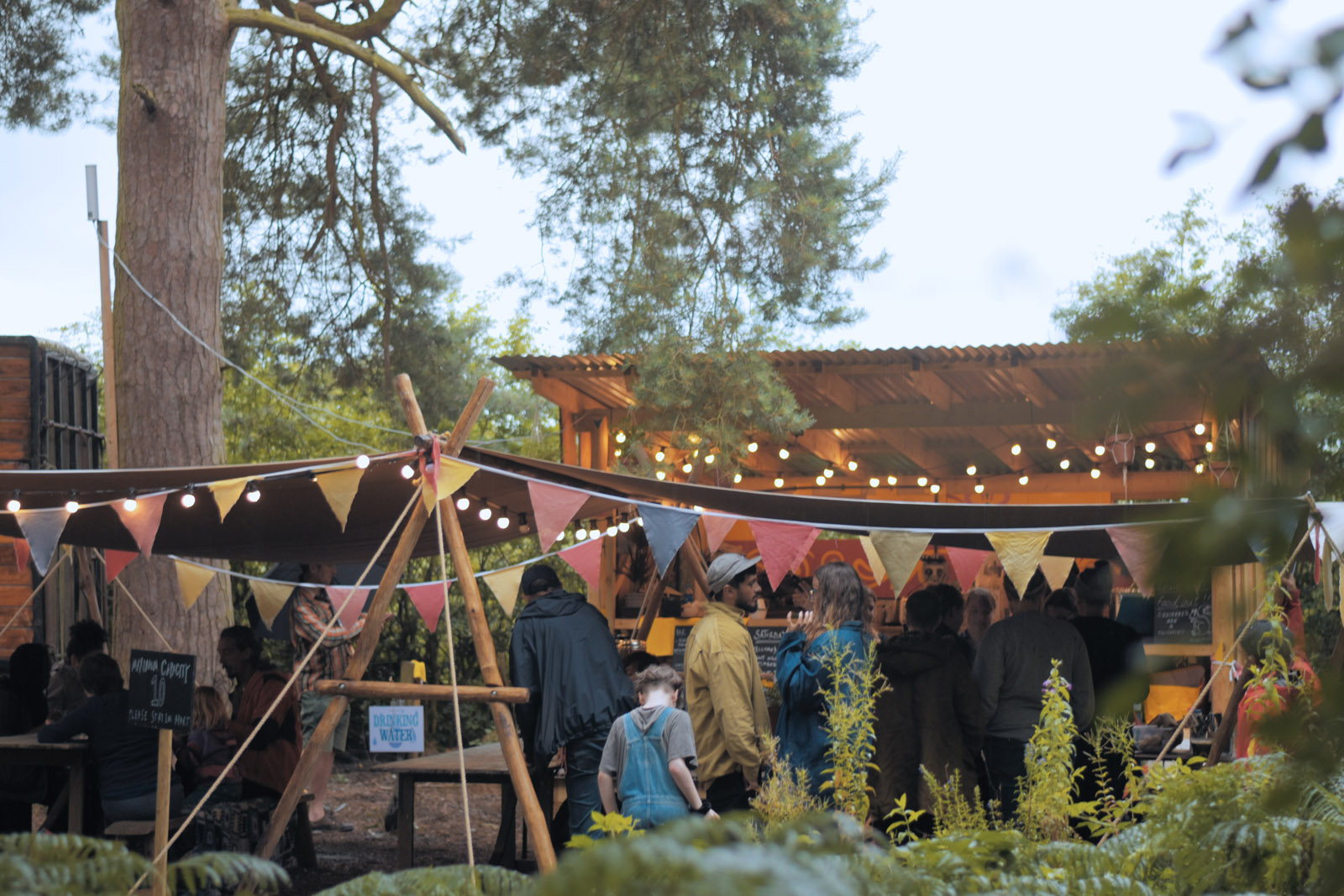 Facing Inwards

Artist Development
Sustainability Advocacy
Talent Development
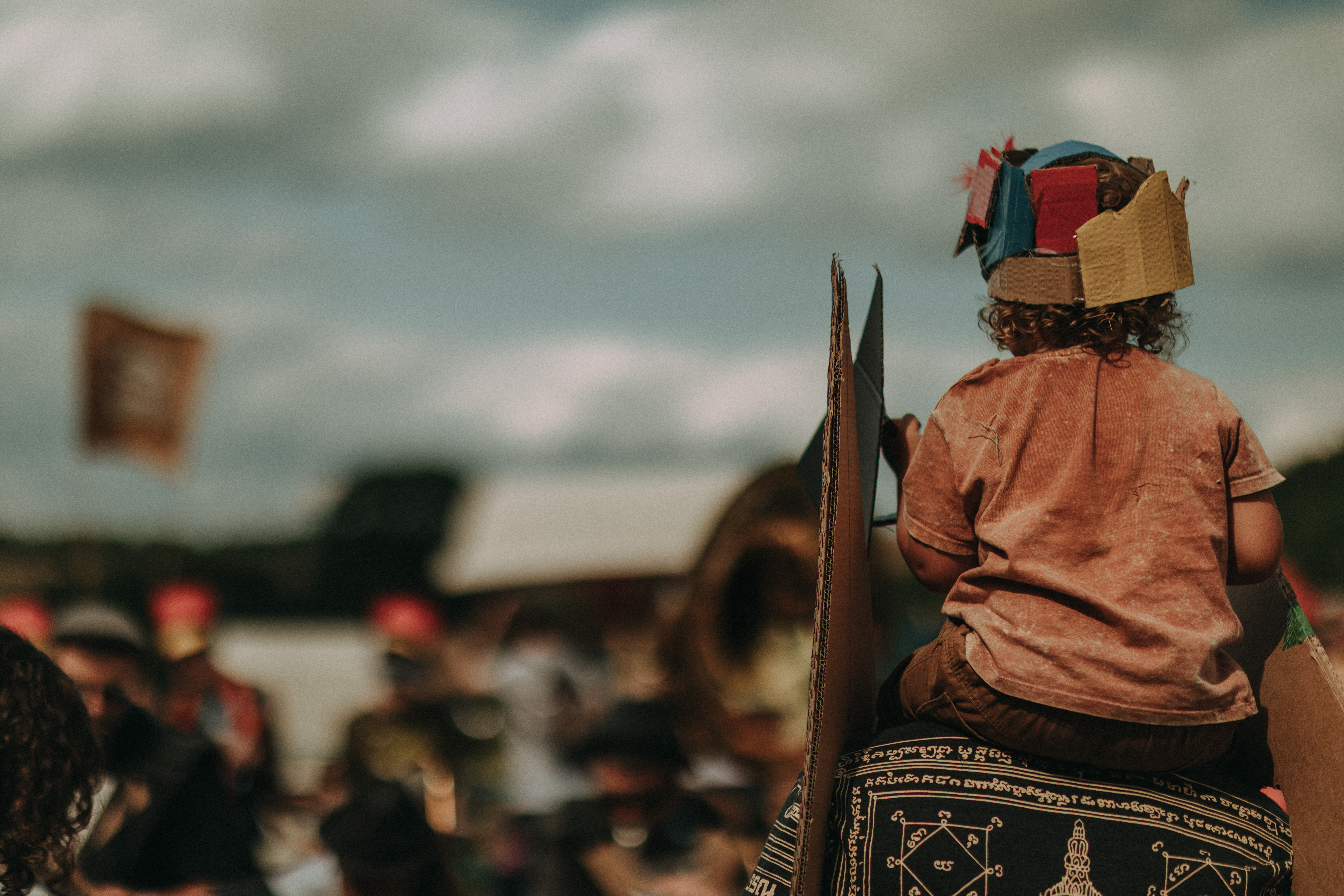 Covid - alternative activity rationale, we’re not interested in replacing the live experience.


Gathering in nature for collective experiences is a catalyst for change

Community

Exploration + Activism

Visceral Experiences
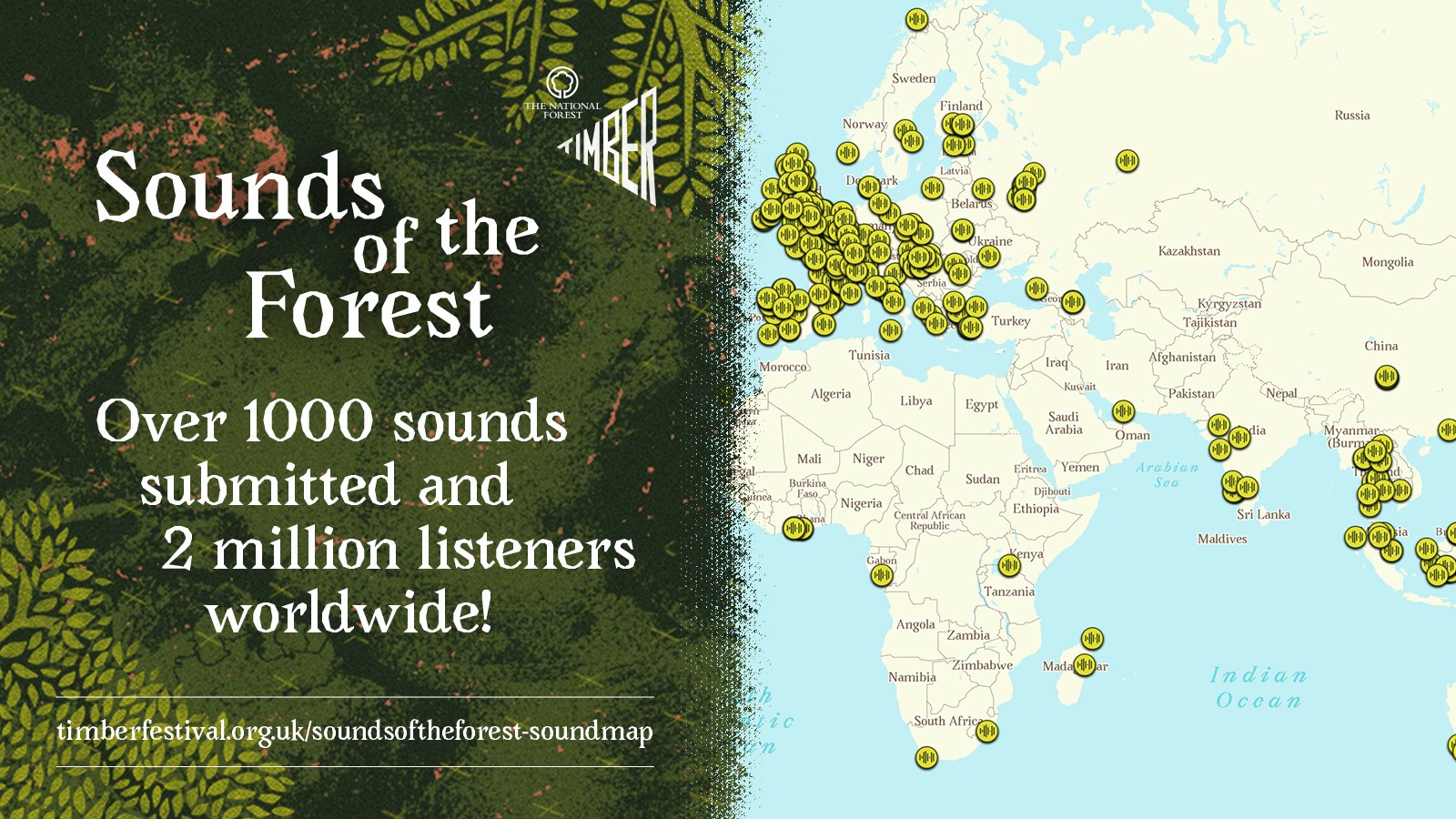 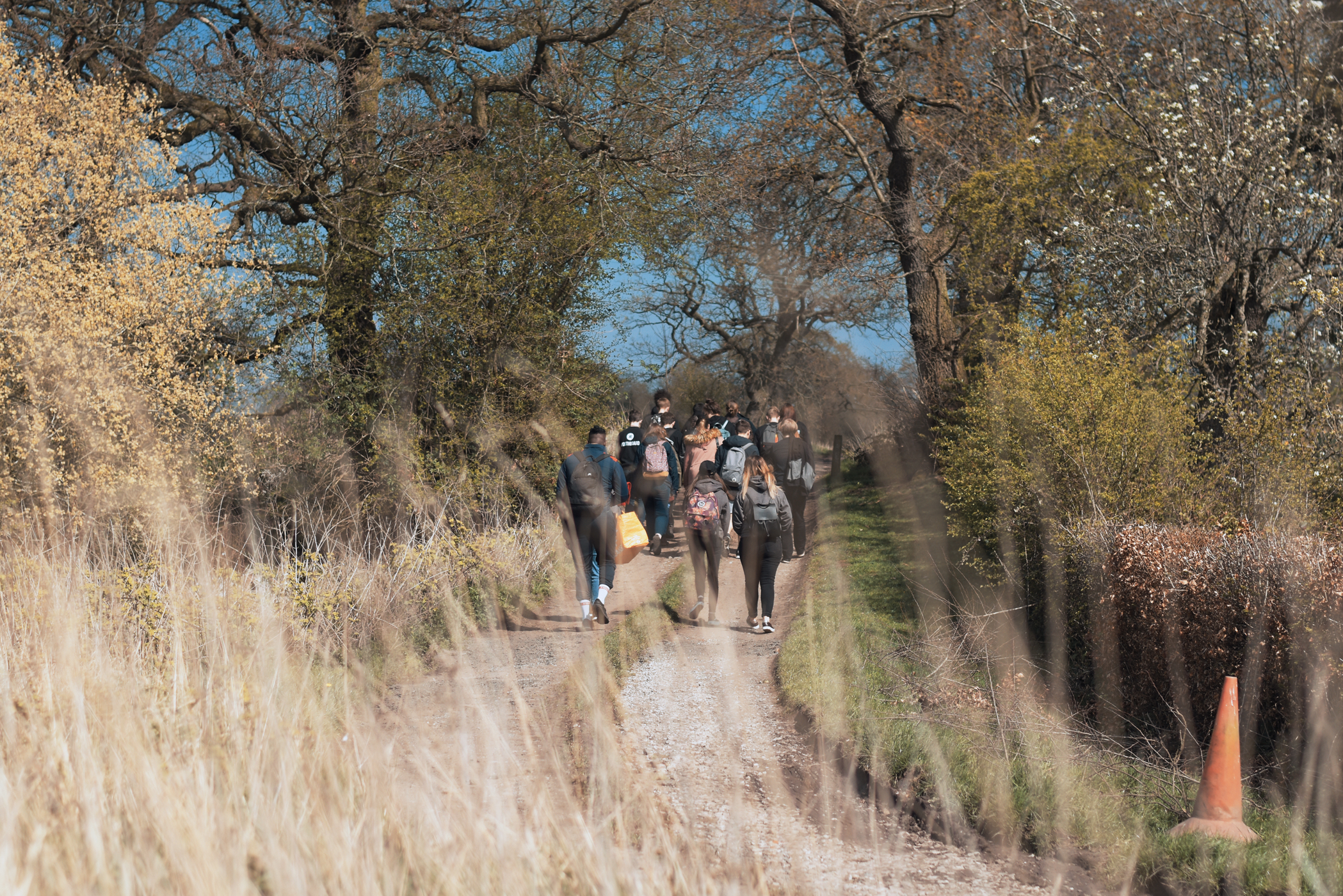 Learnings

Look beyond the familiar
Digital and analogue can sit hand in hand
Take your time, beconsidered and thoughtful
Be kind
Moments of collective wonder are possible in the digital realm…
… but more powerful in the flesh!
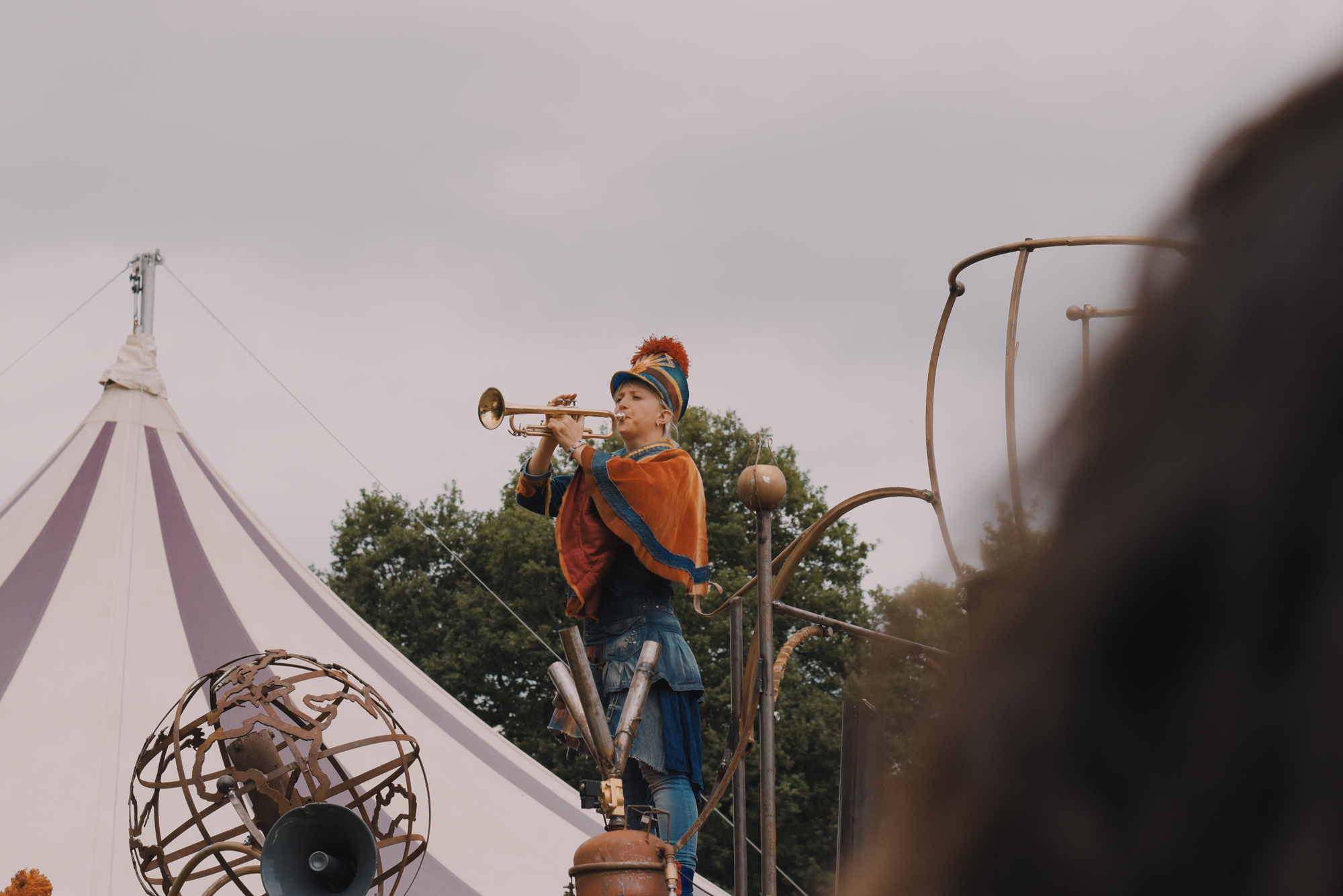 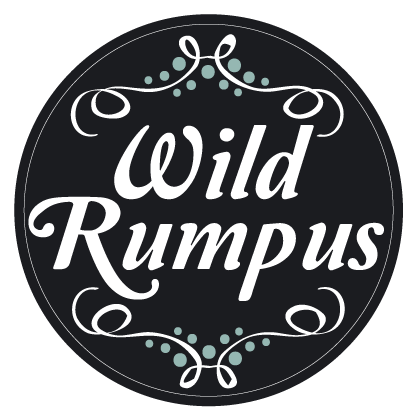 rowan.cannon@wildrumpus.org.uk
@rowan_cannon
@_wildrumpus
@justsofestival
@timber_festival